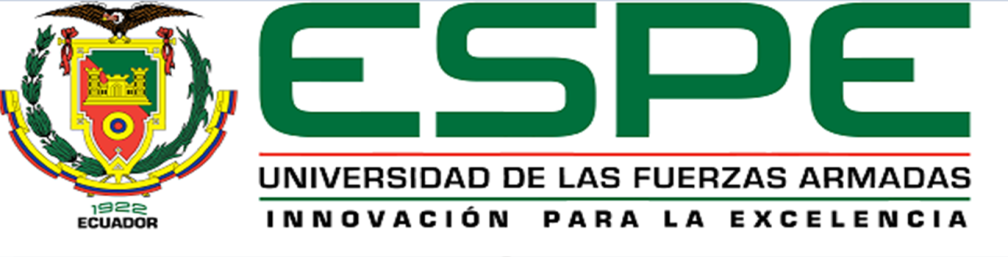 DEPARTAMENTO DE CIENCIAS ECONÓMICAS Y ADMINISTRATIVAS
 
CARRERA DE INGENIERÍA COMERCIAL
 
TRABAJO DE TITULACIÓN, PREVIO A LA OBTENCIÓN DE TÍTULO DE INGENIERO COMERCIAL
 
TEMA: IMPACTO ECONÓMICO DEL COMERCIO INFORMAL EN LOS NEGOCIOS FORMALES DE LA PARROQUIA DE SANGOLQUÍ, CANTÓN RUMIÑAHUI
 
AUTOR: MAURICIO ANDRÉS CARRIÓN QUELAL
 
DIRECTOR: ING. CÉSAR SEGOVIA
OPONENTE: ING. KARLA BENAVIDES
 
SANGOLQUÍ, NOVIEMBRE 2016
PROBLEMA DE INVESTIGACIÓN
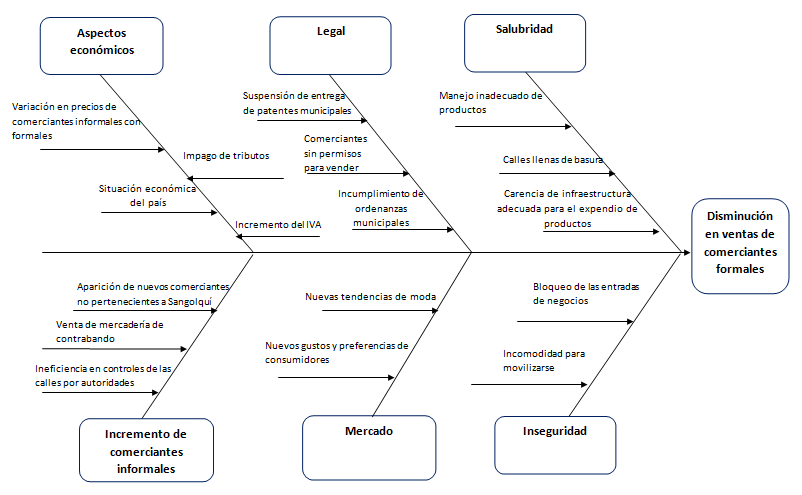 OBJETIVOS
Objetivos específicos
Objetivo General
MARCO TEÓRICO
Teorías de salarios por subsistencia
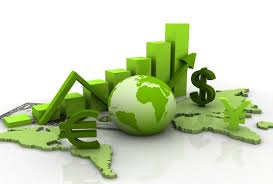 Teorías de la economía informal
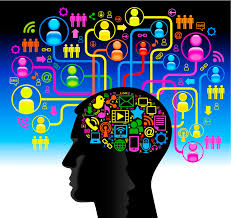 Teorías de la evasión de impuestos
HIPÓTESIS
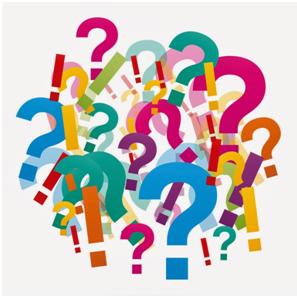 Hipótesis H1: La ganancia percibida por el sector formal  está relacionada con la variación de precios en productos similares entre comerciantes formales e informales

Hipótesis H0: La ganancia percibida por el sector formal no está relacionada con la variación de precios en productos similares entre comerciantes formales e informales
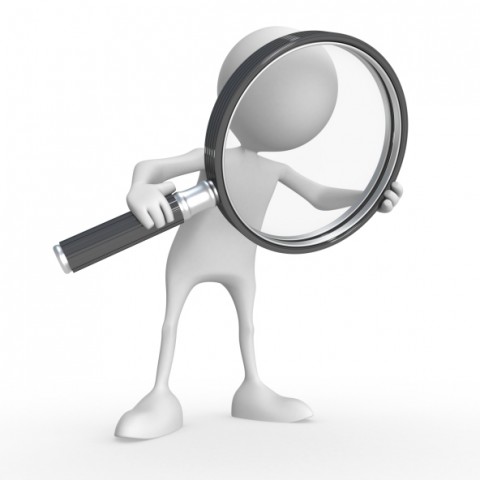 METODOLOGÍA
1.- Definición del problema
6.- Elaboración y presentación del informe
2.- Desarrollo del enfoque del problema
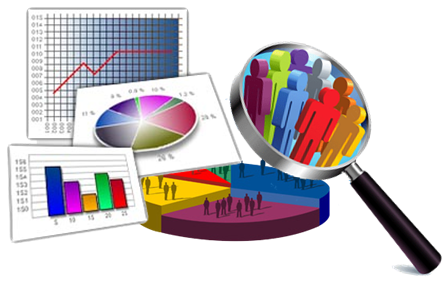 5.- Análisis de datos
3.- Formulación del diseño de investigación
4.- Recopilación de datos
POBLACIÓN
N 
Comerciantes
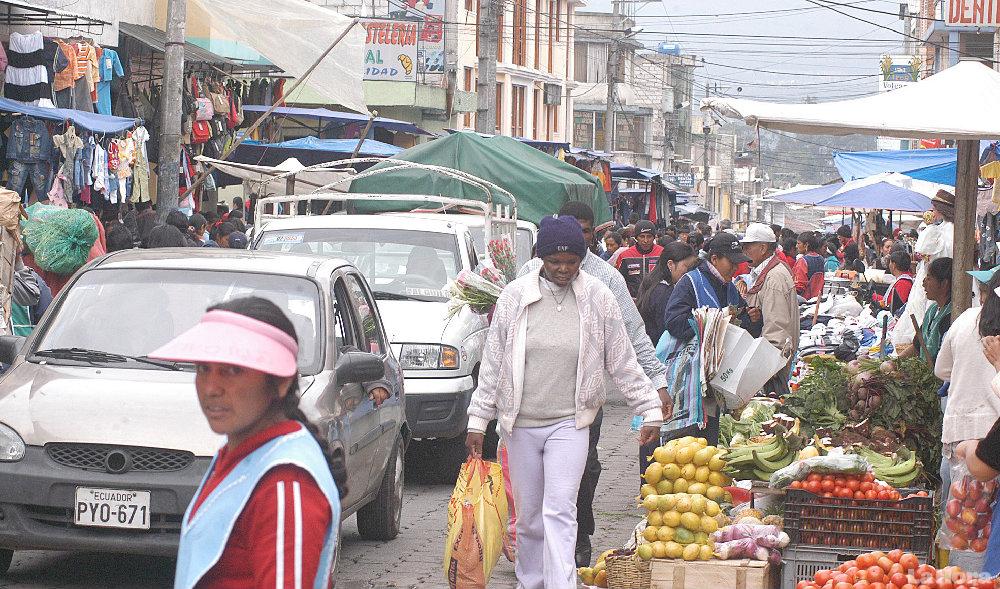 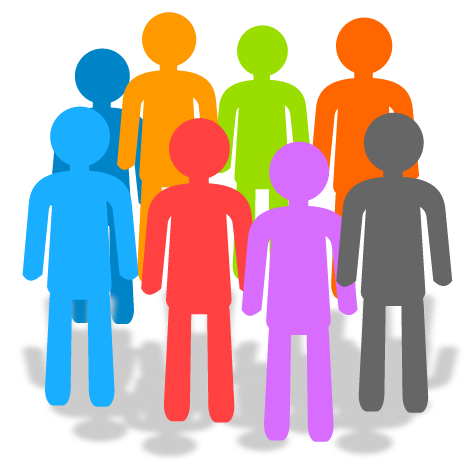 MUESTRA
Z= 2,05
p= 0,5
q= 0,5
e = 0,06
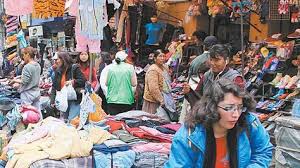 n = 292 comerciantes
ENCUESTA
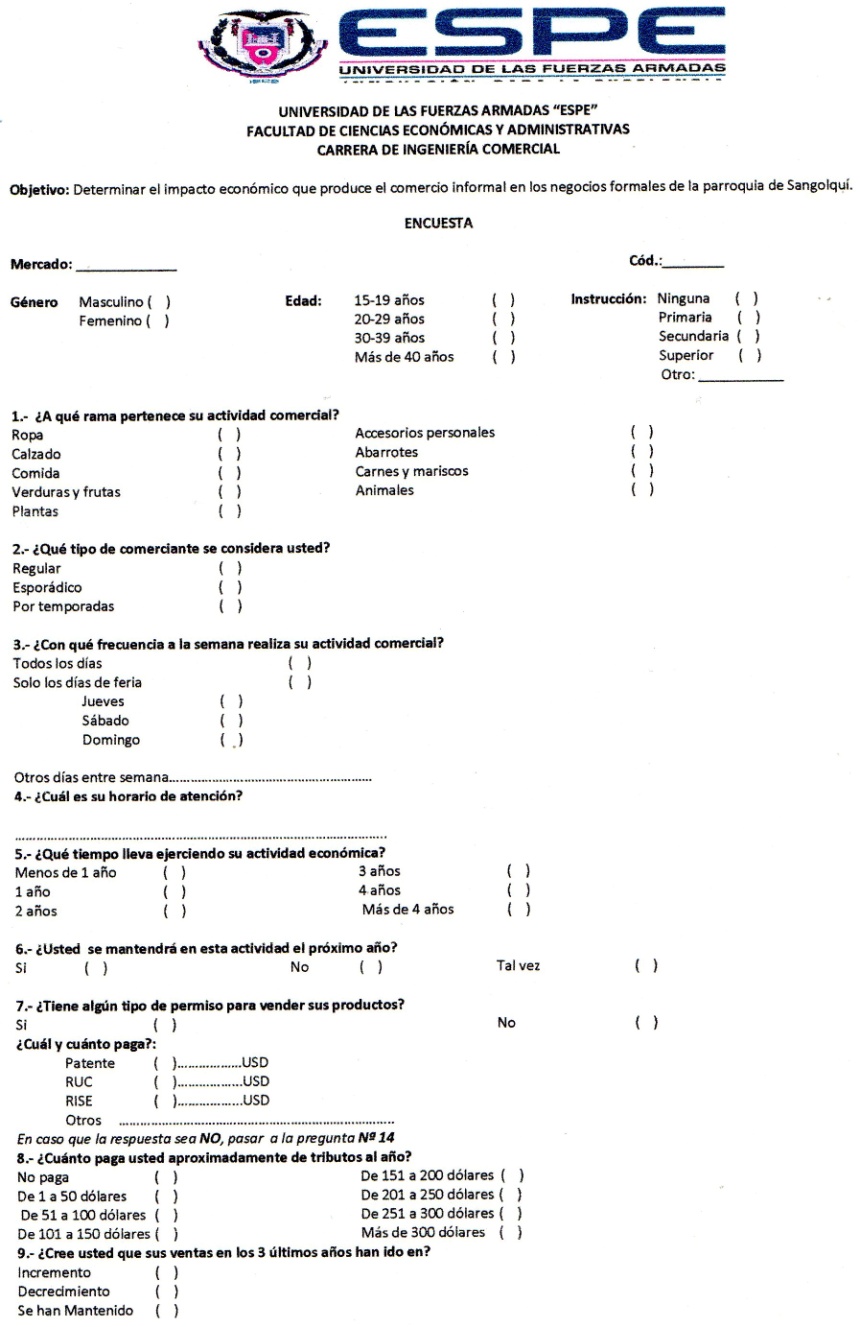 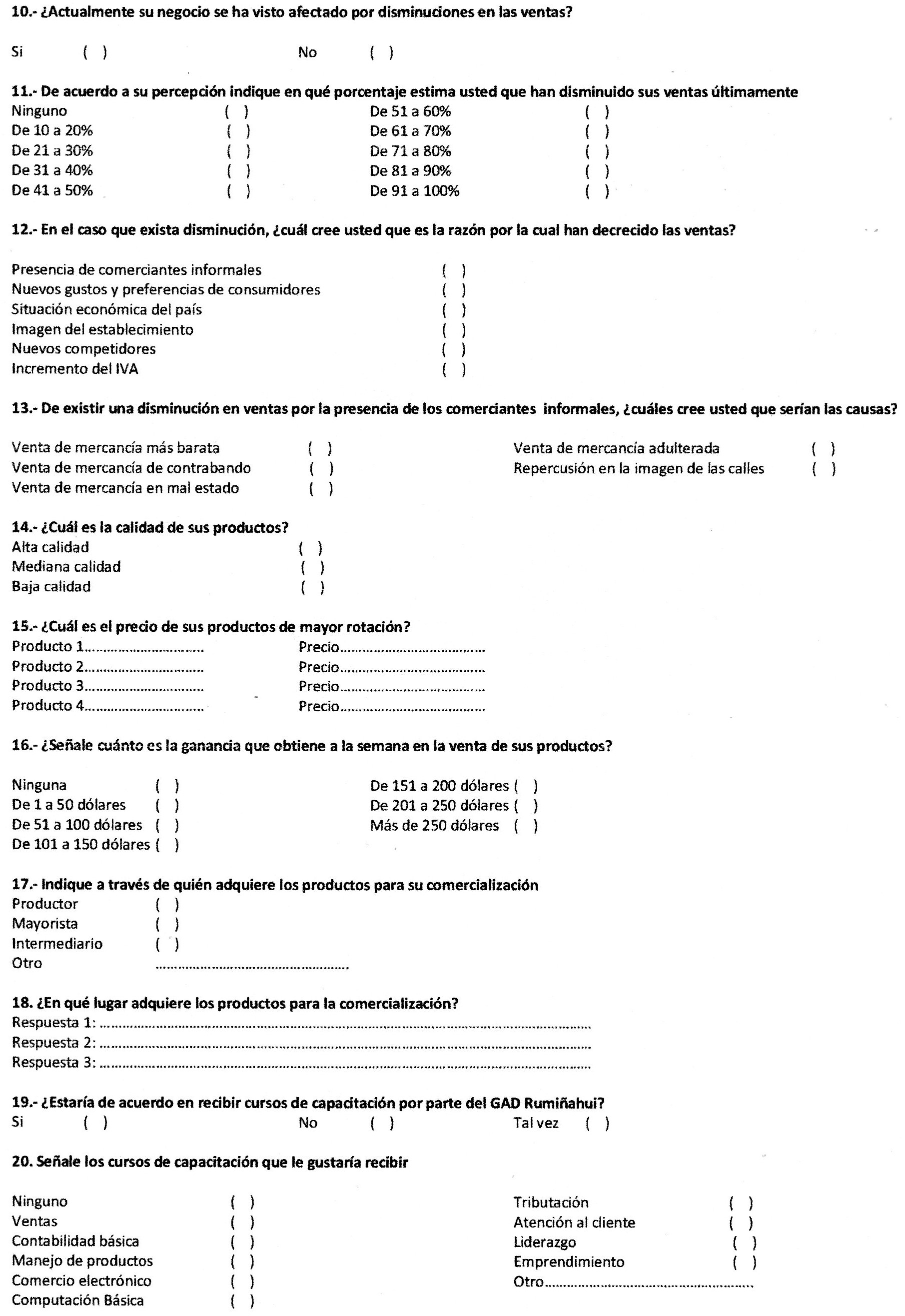 RESULTADOS OBTENIDOS
8.- ¿Tiene algún tipo de permiso para vender sus productos?
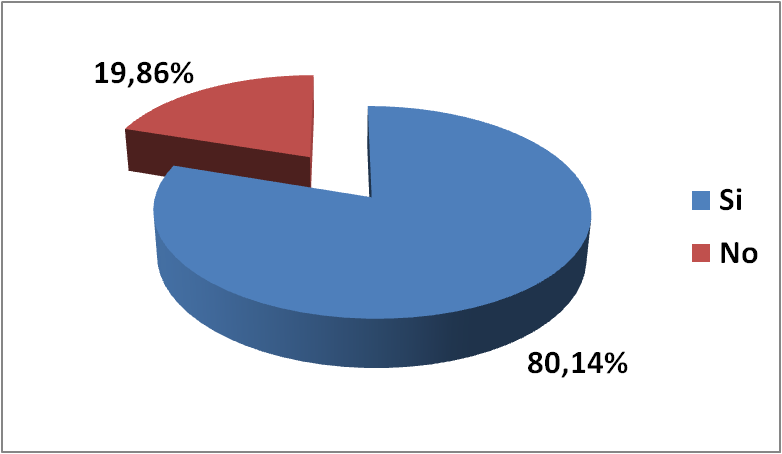 5.- ¿Qué tiempo lleva ejerciendo su actividad económica?
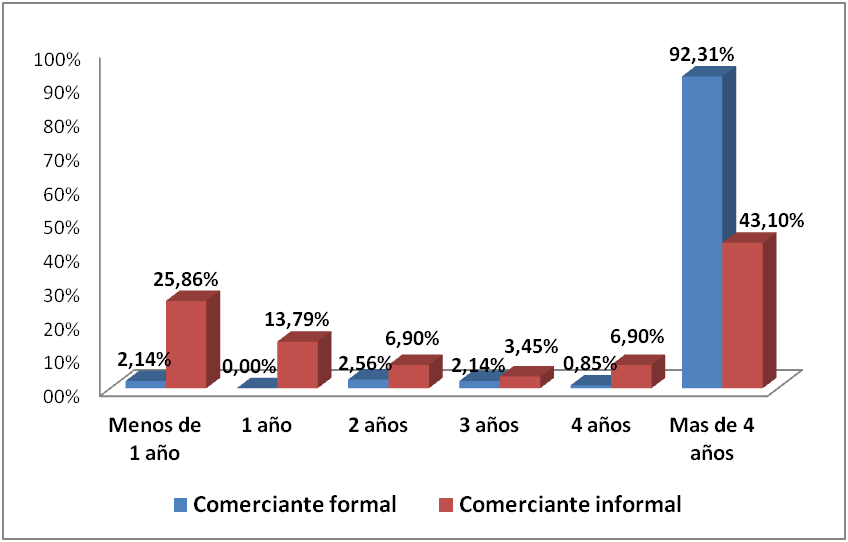 8.- ¿Cuánto paga usted aproximadamente de tributos al año?
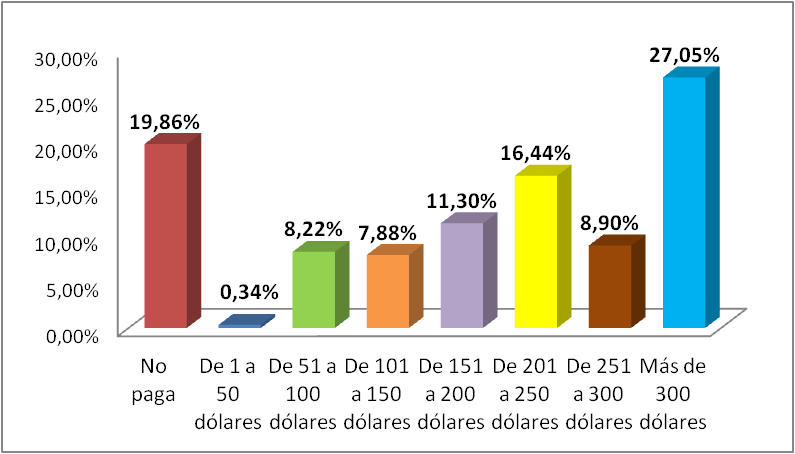 10.- ¿Actualmente su negocio se ha visto afectado por disminuciones en ventas?
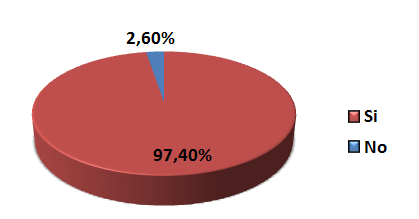 11.- De acuerdo a su percepción, indique en qué porcentaje estima usted que han disminuido sus ventas últimamente
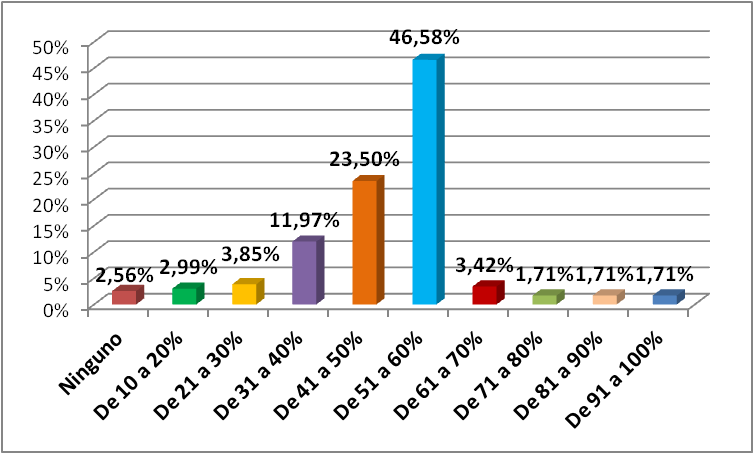 12.- ¿Cuál cree usted  que es la razón por la cual han decrecido sus ventas?
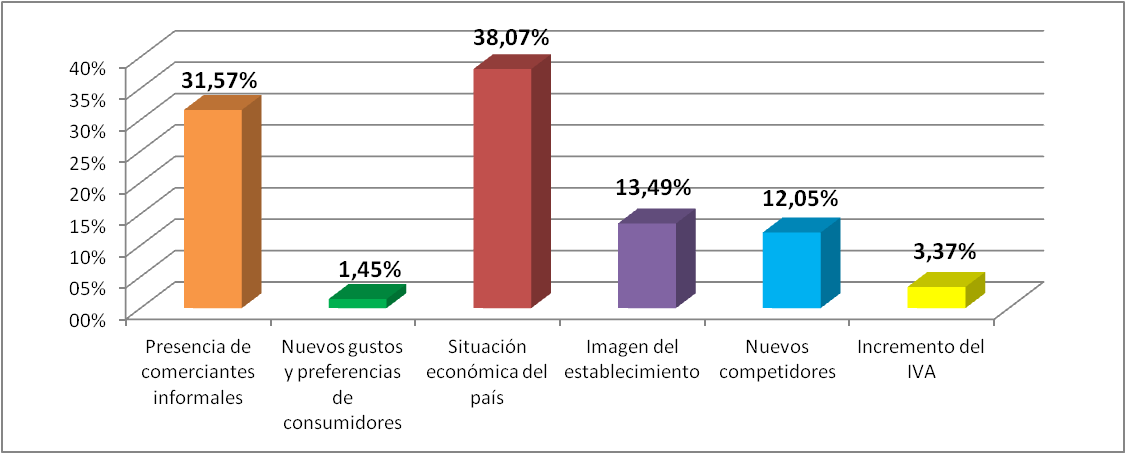 17.- Porcentaje de variación de precios de productos de informales- formales
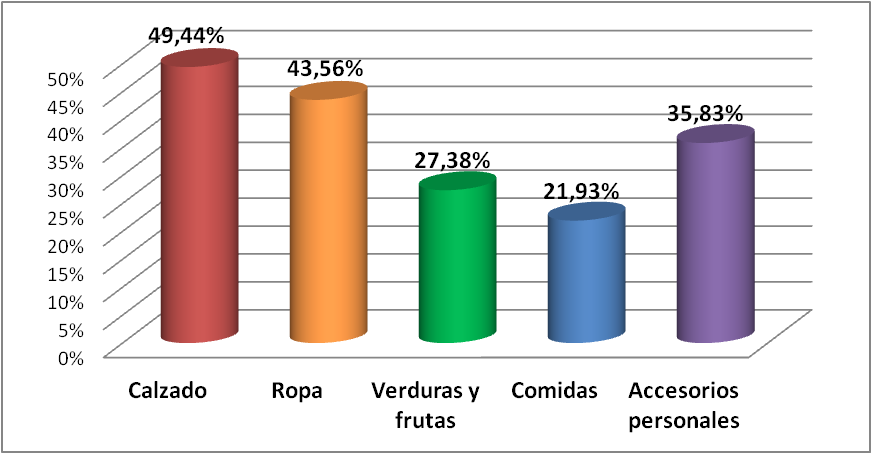 18.-¿Cuánto es la ganancia que obtiene a la semana en la venta de sus productos?
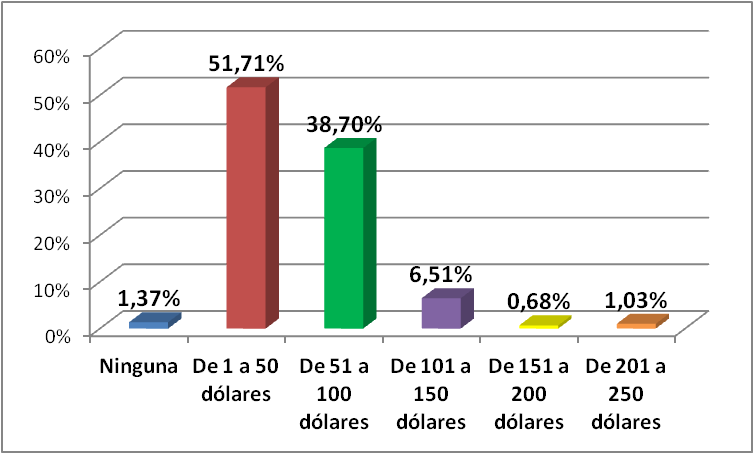 19.- ¿Estaría de acuerdo en recibir cursos de capacitación por parte del GAD Rumiñahui?
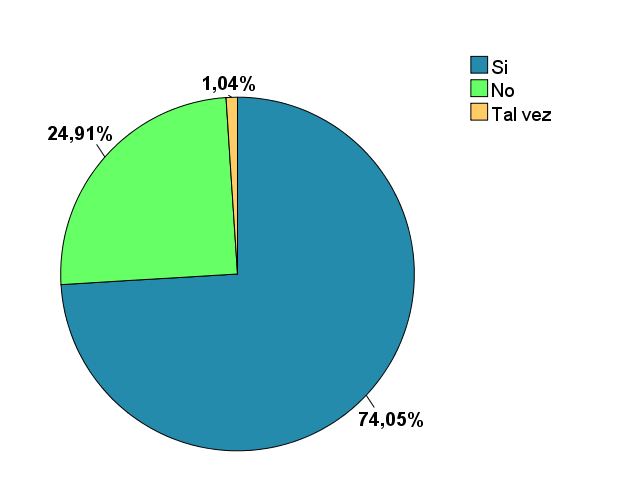 Método estadístico
COMPROBACIÓN DE HIPÓTESIS H1
Hipótesis H1: El incremento de comerciantes informales está relacionado con la participación de comerciantes que evaden tributos al año en Sangolquí.
Hipótesis H0: El incremento de comerciantes informales no está relacionado con la participación de comerciantes que evaden tributos al año en Sangolquí.
Pregunta 8.
 ¿Cuánto paga usted aproximadamente de tributos al año?
Pregunta 5. 
¿Qué tiempo lleva ejerciendo su actividad económica?
Nivel de significancia: 4%
COMPROBACIÓN DE HIPÓTESIS
Hipótesis H1: El incremento de comerciantes informales está relacionado con la participación de comerciantes que evaden tributos al año en Sangolquí.
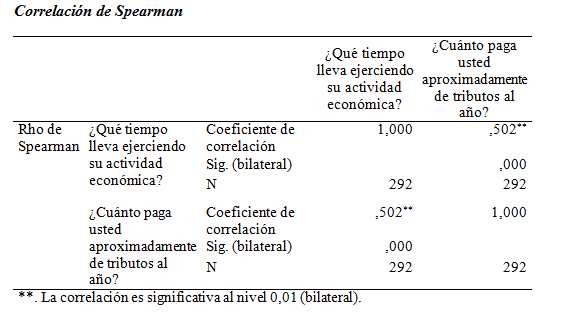 r s= 0,502
r s ≠ 0; se rechaza H0 y se acepta H1.
COMPROBACIÓN DE HIPÓTESIS
H1 La ganancia percibida por el sector formal  está relacionada con la variación de precios en productos similares entre comerciantes formales e informales
H0. La ganancia percibida por el sector formal no está relacionada con la variación de precios en productos similares entre comerciantes formales e informales
Pregunta 16.
Señale cuánto es la ganancia que obtiene a la semana en la venta de sus productos
Pregunta 15. 
¿Cuál es el precio de sus productos de mayor rotación?
COMPROBACIÓN DE HIPÓTESIS
Hipótesis H1. La ganancia percibida por el sector formal  está relacionada con la variación de precios en productos similares entre comerciantes formales e informales de Sangolquí.
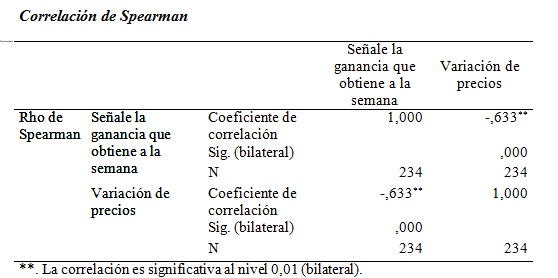 r s= -0,633
r s ≠ 0; se rechaza H0 y se acepta H1.
Propuesta
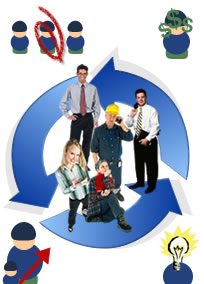 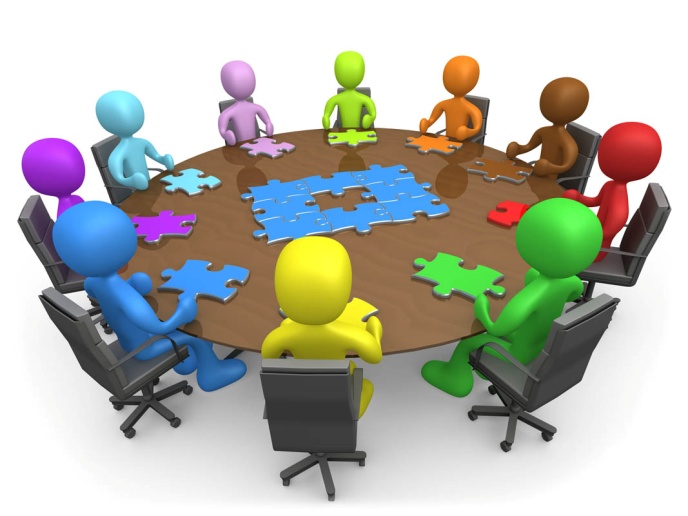 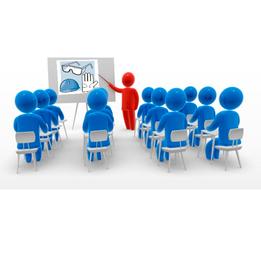 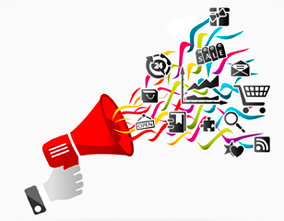 PROPUESTA
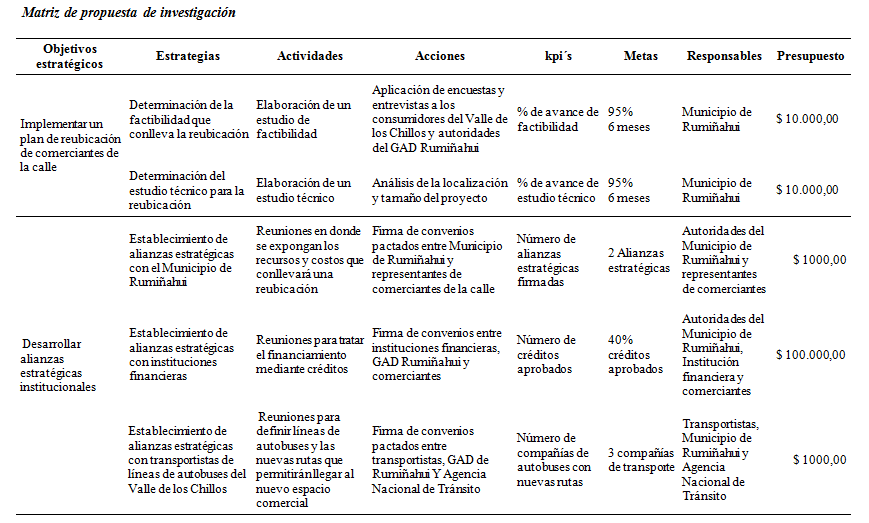 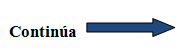 PROPUESTA
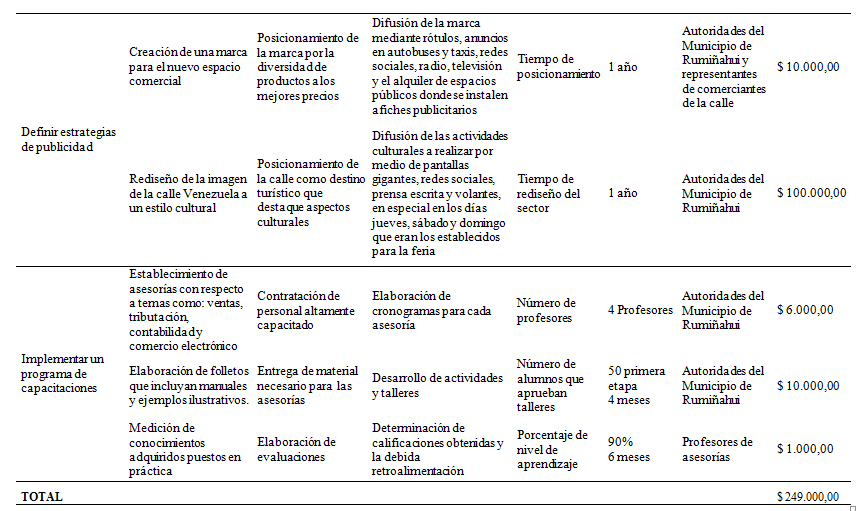 CONCLUSIONES
Recomendaciones
GRACIAS